A Design Example
An Exact Calculator
Exact Calculator
Manipulating Large Integer Values
Operations:
+ , - , *, / , % , And, Or, Xor, Not, Power
Functions
Biggest Divisor, Smallest Multiplicand, Factoriel, ..
Memory Options
Save (M1 – Mn), Retrieve, X, Y, XY
Hardware Specifications
Keyboard with 64 (8x8) Keys
8 Seven-Segment Display
Timer Options: hh – mm – ss
8086 in Minimum Mode
Half of Address Space for RAM and the other half for EPROM
5MHz Crystal for Clock
BHE/S7
MN/MX
RD
WR
M/IO
DT/R
DEN
INTA
TEST
CPU Pins in Minimum Mode
GND
1
40
VCC
AD14
2
39
AD15
AD13
3
38
A16/S3
AD12
4
37
A17/S4
Vcc
AD11
5
36
A18/S5
AD10
6
35
A19/S6
AD9
7
34
AD8
8
8086
33
AD7
9
32
AD6
10
31
HOLD
AD5
11
30
HLDA
AD4
12
29
AD3
13
28
AD2
14
27
AD1
15
26
AD0
16
25
ALE
NMI
17
24
INTR
18
23
CLK
19
22
READY
GND
20
21
RESET
Min Mode
8086 System Minimum mode
Latch
Buffer
8284 Clock Generator for 8086
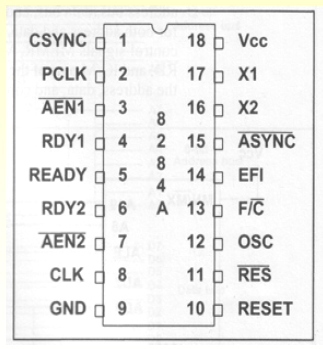 an 18-pin chip
• specially designed to be used with 8088/86 microprocessors,
• It provides the clock and synchronization for the microprocessor,
• also provides the READY signal for the insertion of wait states into the CPU bus cycle.
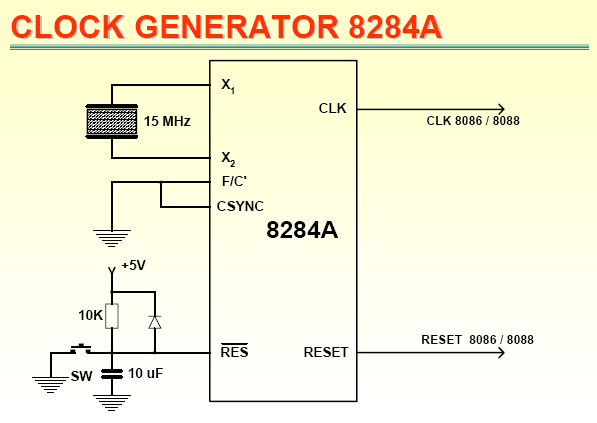 5MHz
Fully Buffered 8086
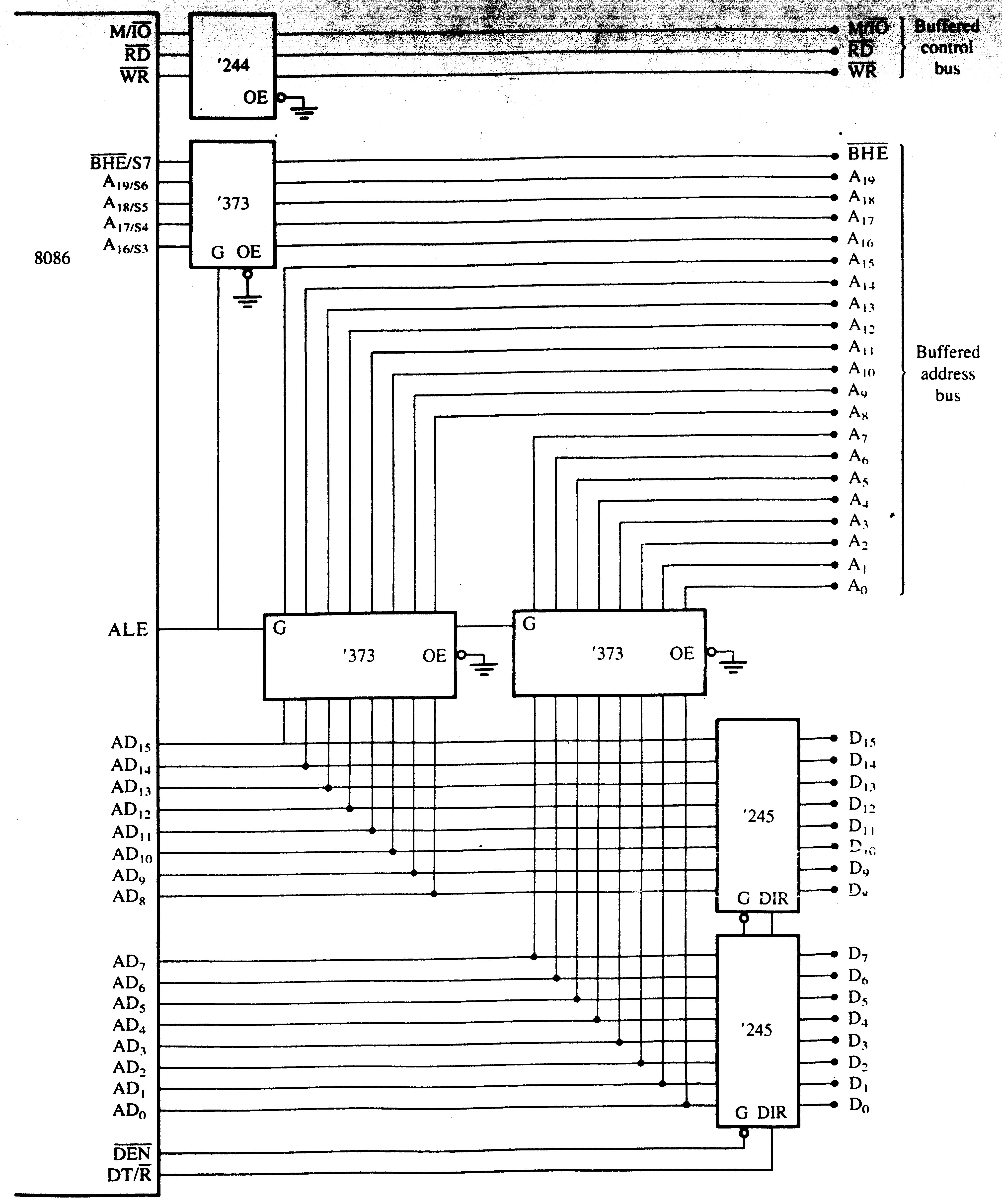 8
Bank Write and Bank Read Control Logic
2 EPROMs Each 256KB = 256Kx8 = Eight 27512  or 28512
2 SRAMs    Each 256KB = 256Kx8 = Eight 62512 or 61512
Total 1M
BHE
BHE
RD
WR
A0
A0
Bank Read Control Logic
Bank Write Control Logic
D0  - D7
SRAMs
A1-A16
A0
A1
A2
A3
A4
A5
A6
A7
A8
A9
A10
A11
A12
A13
A14
A15
D0
D1
D2
D3
D4
D5
D6
D7

CS
OE
WE
A0
A1
A2
A3
A4
A5
A6
A7
A8
A9
A10
A11
A12
A13
A14
A15
D0
D1
D2
D3
D4
D5
D6
D7

CS
OE
WE
A0
A1
A2
A3
A4
A5
A6
A7
A8
A9
A10
A11
A12
A13
A14
A15
D0
D1
D2
D3
D4
D5
D6
D7

CS
OE
WE
Y0
Y1
Y2
Y3
Y4
Y5
Y6
Y7
A0
A1
A2
A3
A4
A5
A6
A7
A8
A9
A10
A11
A12
A13
A14
A15
A0
A1
A2
A3
A4
A5
A6
A7
A8
A9
A10
A11
A12
A13
A14
A15
A0
A1
A2
A3
A4
A5
A6
A7
A8
A9
A10
A11
A12
A13
A14
A15
A0
A1
A2
A3
A4
A5
A6
A7
A8
A9
A10
A11
A12
A13
A14
A15
A0
A1
A2
A3
A4
A5
A6
A7
A8
A9
A10
A11
A12
A13
A14
A15
D0
D1
D2
D3
D4
D5
D6
D7

CS
OE
WE
D0
D1
D2
D3
D4
D5
D6
D7

CS
OE
WE
D0
D1
D2
D3
D4
D5
D6
D7

CS
OE
WE
D0
D1
D2
D3
D4
D5
D6
D7

CS
OE
WE
D0
D1
D2
D3
D4
D5
D6
D7

CS
OE
WE
A17
A18
A19
A0
A1
A2

 G1
 G2
RD
RD
RD
RD
WR
WR
WR
WR
A0
DEN
D8  - D15
A1-A16
Y0
Y1
Y2
Y3
Y4
Y5
Y6
Y7
A17
A18
A19
A0
A1
A2

 G1
 G2
RD
RD
RD
RD
WR
WR
WR
WR
BHE
DEN
D0  - D7
EPROMs
A1-A16
A0
A1
A2
A3
A4
A5
A6
A7
A8
A9
A10
A11
A12
A13
A14
A15
D0
D1
D2
D3
D4
D5
D6
D7

CS
OE
A0
A1
A2
A3
A4
A5
A6
A7
A8
A9
A10
A11
A12
A13
A14
A15
D0
D1
D2
D3
D4
D5
D6
D7

CS
OE
A0
A1
A2
A3
A4
A5
A6
A7
A8
A9
A10
A11
A12
A13
A14
A15
D0
D1
D2
D3
D4
D5
D6
D7

CS
OE
A0
A1
A2
A3
A4
A5
A6
A7
A8
A9
A10
A11
A12
A13
A14
A15
D0
D1
D2
D3
D4
D5
D6
D7

CS
OE
Y0
Y1
Y2
Y3
Y4
Y5
Y6
Y7
A17
A18
A19
A0
A1
A2

 G1
 G2
RD
RD
RD
RD
A0
DEN
D8  - D15
A1-A16
A0
A1
A2
A3
A4
A5
A6
A7
A8
A9
A10
A11
A12
A13
A14
A15
D0
D1
D2
D3
D4
D5
D6
D7

CS
OE
A0
A1
A2
A3
A4
A5
A6
A7
A8
A9
A10
A11
A12
A13
A14
A15
D0
D1
D2
D3
D4
D5
D6
D7

CS
OE
A0
A1
A2
A3
A4
A5
A6
A7
A8
A9
A10
A11
A12
A13
A14
A15
D0
D1
D2
D3
D4
D5
D6
D7

CS
OE
A0
A1
A2
A3
A4
A5
A6
A7
A8
A9
A10
A11
A12
A13
A14
A15
D0
D1
D2
D3
D4
D5
D6
D7

CS
OE
Y0
Y1
Y2
Y3
Y4
Y5
Y6
Y7
A17
A18
A19
A0
A1
A2

 G1
 G2
RD
RD
RD
RD
BHE
DEN
Main Program
ORG 0FFF0H	        ;Address FFFF0

    XOR     AX,AX  ;AX=0
    MOV     DS,AX  ;DS=0
    MOV     AH,80H ;AX=8000H
    MOV     SS,AX  ;STACK From 80000H
    MOV     SP,0FFFFH
    JMP     0F000H:100
ORG     100H	;Address F0100

    CLI    
    CALL    INIT_KEYBOARD
    CALL    INIT_DISPLAY
    CALL    INIT_TIMER
    CALL    INIT_8259
    STI
Main_LOOP:
    CALL    GETCH      
 ;Scan Code Available in AL
    CALL    Process_Key
    JMP     Main_LOOP
It’s for the Segment F000
Peripherals
8255 (Keyboard)
8255 (Display)
Timer 8254
8259 Interrupt Controller
Address Decoding for the Peripherals
Buffer
D0-D7
8255A
PPI
8086
A0
A1
A2
A3
A4
A5
A6
A7
Latch (‘373)
Keyboard
Y0
Y1
Y2
Y3
Y4
Y5
Y6
Y7
A0
A1
AD0-AD7
Timer
X0
X1
X2
Display
CS
8259
8259
ALE
Keyboard Address: 000XXPP0
Timer        Address: 010XXPP0
Display      Address: 011XXPP0
8259          Address: 110XXXP0
A0
IR0
IR1
CS
Address Assignment
DISPLAY_SEGMENTS    	EQU     0
DISPLAY_GND         		EQU     2
DISPLAY_CTRL        		EQU     6

KEYBOARD_ROW        	EQU     40H
KEYBOARD_COL        		EQU     42H
KEYBOARD_CTRL       		EQU     46H

TIMER_CH0           		EQU     80H
TIMER_CH1           		EQU     82H
TIMER_CH2           		EQU     84H
TIMER_CTRL          		EQU     86H

P8259_0			EQU	11000000b
P8259_1			EQU	11000010b
Keys
;Scan Codes. There are 64 keys. codes are from 32 to 95
;These codes are Available:
; 32=space 33=! 37=% 38=& 42=* 43=+ 45=- 46=. 47=/ 48-57=0-9 61== 65-90=A-Z 94=^

RIGHT_ARROW         EQU     34
PAGE_RIGHT          EQU     35
END_OF_RIGHT        EQU     36
LEFT_ARROW          EQU     39
PAGE_LEFT           EQU     40
END_OF_LEFT         EQU     41
TOMEMORY            EQU     44
RECALLMEMORY        EQU     45
LogicalOR           EQU     58
POWER               EQU     59
BiggestDivisor      EQU     60
SmallestDivisor     EQU     62
Factorial           EQU     63
CLEAR               EQU     64
CLEARALL            EQU     91
Data
ORG 2000H
X_VALUE         	DB      1000H DUP(?)
Y_VALUE         	DB      1000H DUP(?)
M_VALUE         	DB      8000H DUP(?)  ;Eight 

KEY_BUFF        	DB      16 DUP(?)

DISPLAY_DATA    	DB      8 DUP (?)

KEY_head        	DB      0
KEY_tail        	DB      0
DISPLAY_Counter 	DB      0   ;Identifies which segment should be shown
GND_DRIVER      	DB      11111110B

X_SIZE          	DW      0     ; Size of X register in bytes
Y_SIZE          	DW      0
M_SIZE          	DW      8 DUP (0)

DISPLAY_START   	DW      0
8255 Control Word
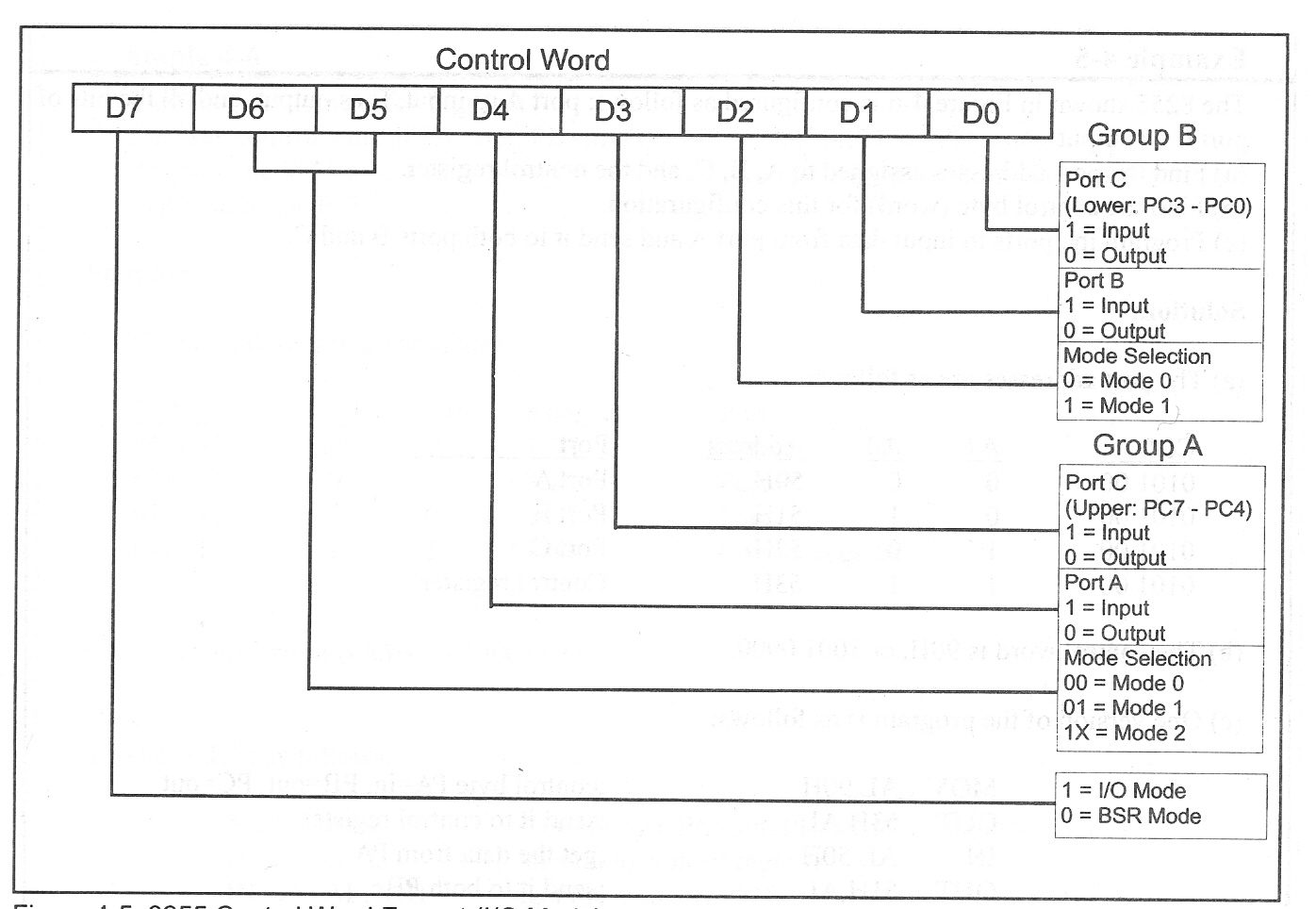 Keyboard Initialization
INIT_KEYBOARD:
    MOV     AL,00001011B    
						;Mode0 output for A
						;Mode 0 input for B
						;input for C
    OUT     KEYBOARD_CTRL,AL
    MOV    AL,0FFH         		;OFF All Rows
    OUT     KEYBOARD_ROW,AL 
    XOR      AL,AL           		;Reset FIFO 
    MOV    [Key_head],AL
    MOV    [Key_tail],AL
    RET
Keyboard Scanning
SCAN_KEYBOARD:
    MOV		BL,0            		;The scan code
    MOV     	AH,11111110B    	;Row activation Number 
Next_Row:
    MOV     	AL,AH
    OUT     	KEYBOARD_ROW,AL
    IN      	AL,KEYBOARD_COL
    CMP     	AL,0FFH
    JNE     	Detect_Key
    ROL     	AH,1
    ADD     	BL,8
    CMP     	BL,64
    JNE     	Next_Row
    MOV	    	BL,0FFH
    RET
Detect_Key:
    INC     	BL
    RCR     	AL,1
    JC      		Detect_Key
    ADD     	BL,31   		;To have codes from 32 to 95
    RET
Keyboard Interrupt
KEYBOARD_INT:
    PUSH    AX
    PUSH    BX
    CALL    SCAN_KEYBOARD
    JE      END_KEY
    MOV     AL,BL       ;Saving scan code
    MOV     BX,offset KEY_BUFF
    MOV     BL,[KEY_head]
    MOV     [BX],AL
    INC     BL
    AND     BL,0FH      ;Only 16 bytes are saved
    MOV     [Key_head],BL
END_KEY:
    POP     BX
    POP     AX
    IRET
GETCH
GETCH:
    MOV     BX,KEY_BUFF
    MOV     BL,[KEY_tail]
wait_for_key:
    MOV     AL,[Key_head]
    CMP     AL,BL
    JE      Wait_for_key
    MOV     AL,[BX]
    INC     BL
    MOV     [Key_tail],BL
    RET
Key Processing
Process_key:
	MOV	BX,Function_Table
	SUB	AL,32
	MUL	AL,2
	MOV	AH,0
	ADD	BX,AX
	MOV	BX,[BX]
	JMP	[BX]
Function_Table
	DW	offset SPACE_PROCESS
	DW	offset NOT_PROCESS